Thesis Topicby Jane Doe, Master StudentCavalla International University
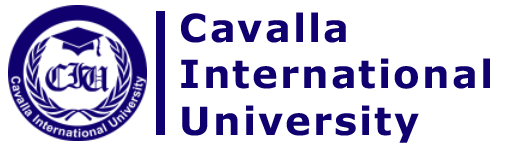 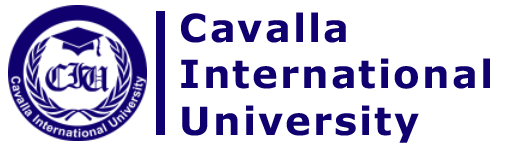 Abstract
Abstract
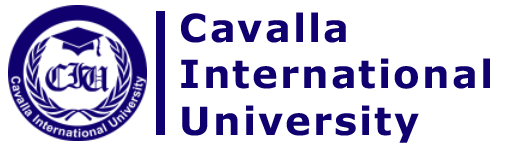 Please provide the overall summary of your thesis research.
Thesis Agenda
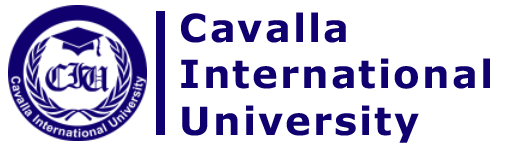 Abstract 
Introduction
Topic 1: Current State of Financial Literacy Curriculum in the United States (Sample)
Research Information
Topic 2: Importance of Financial Literacy (Sample)
Research Information
Topic 3: How to Improve Financial Literacy Education (Sample)
Research Information
Conclusion
References
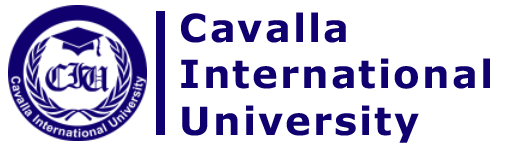 Introduction
Introduction
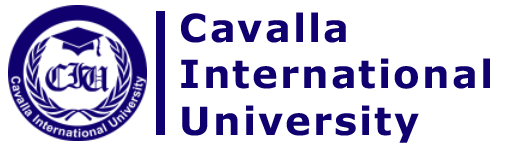 Make eye contact with your audience to create a sense of intimacy and involvement
Weave relatable stories into your presentation using narratives that make your message memorable and impactful
Encourage questions and provide thoughtful responses to enhance audience participation
Use live polls or surveys to gather audience opinions, promoting engagement and making sure the audience feel involved
Topic 1: Current State of Financial Literacy Curriculum in the United States (Sample)
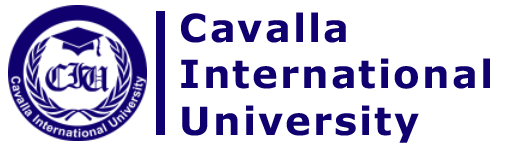 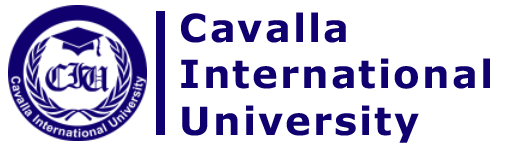 Research Information
Topic 2: Importance of Financial Literacy (Sample)
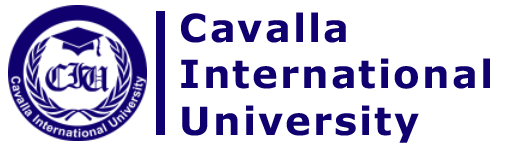 Research Information
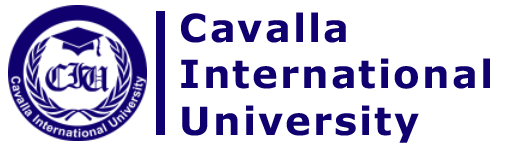 Topic 3: How to Improve Financial Literacy Education (Sample)
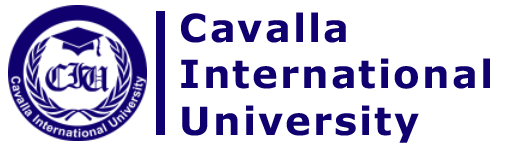 Research Information
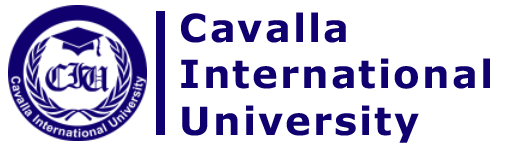 Conclusion
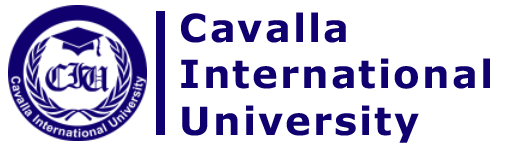 Conclusion
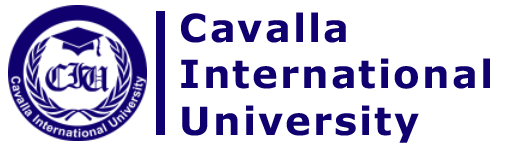 References
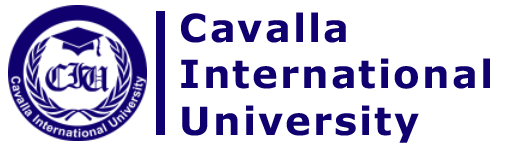 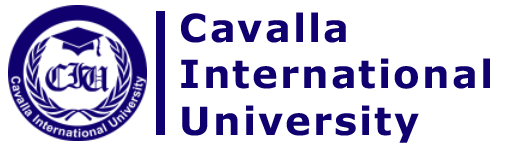 References
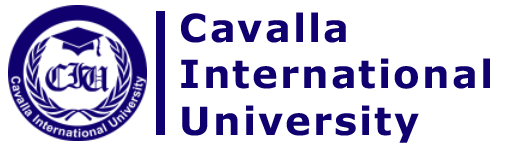 Thank you for Attending!